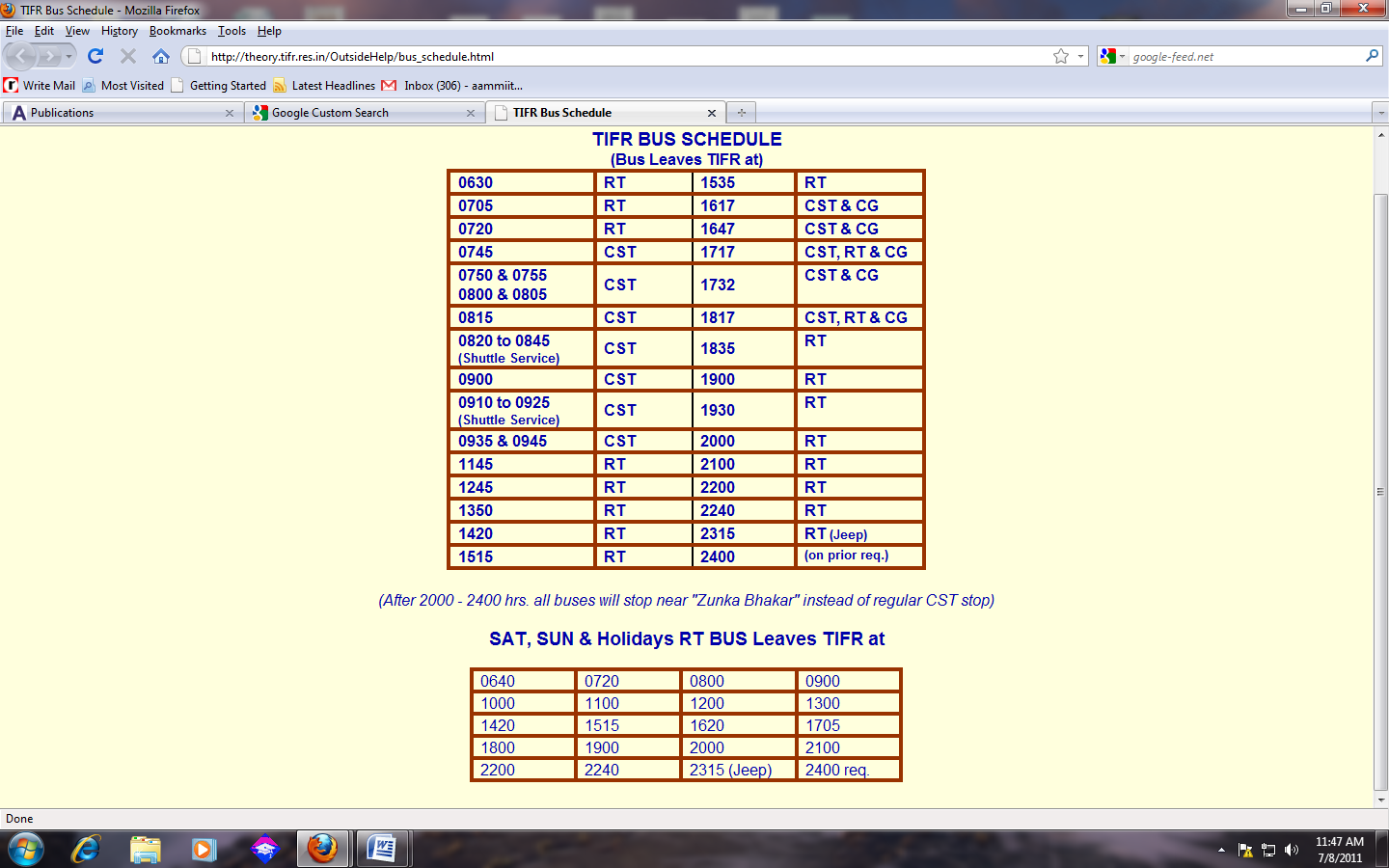 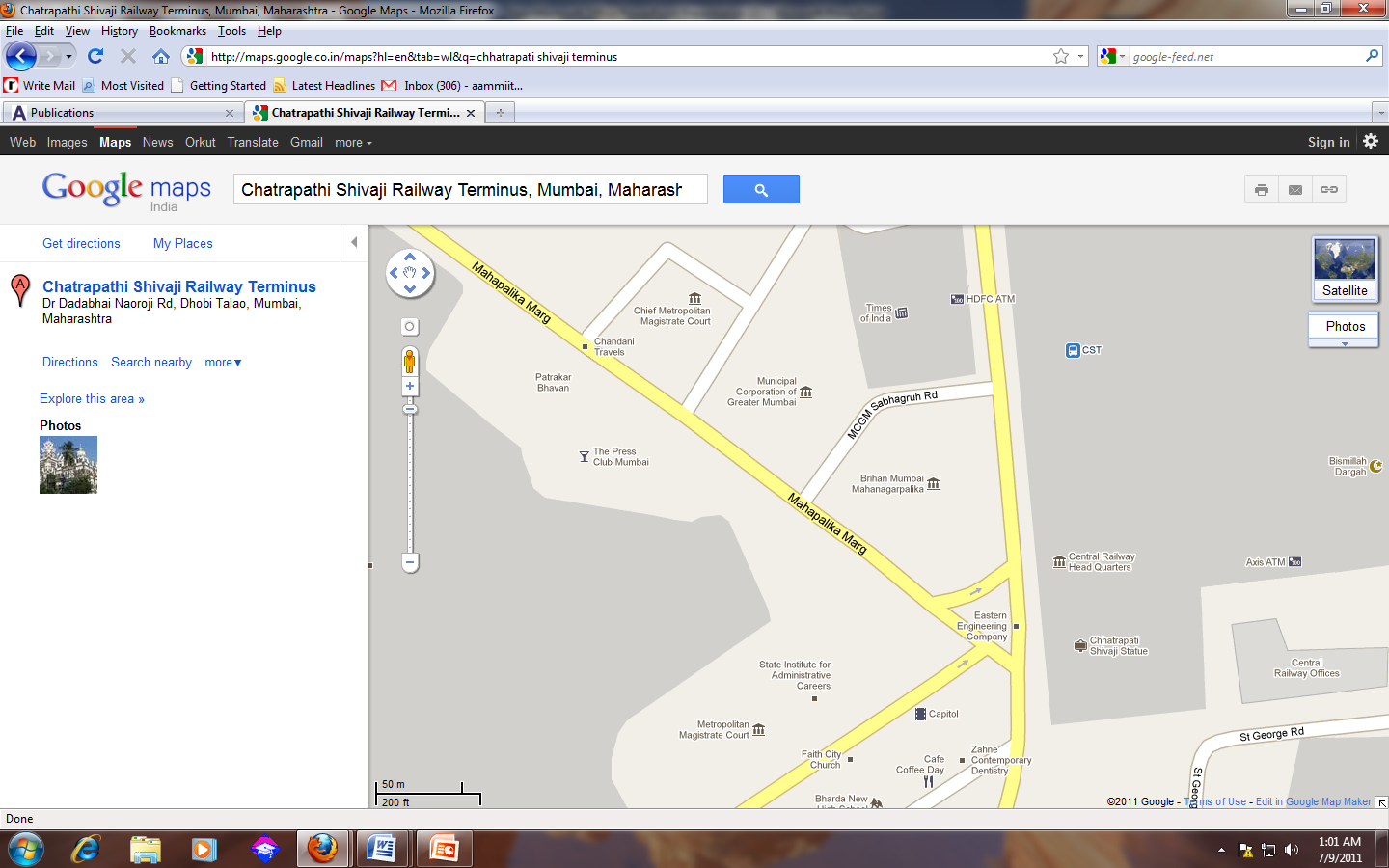 SITE-B
C.S.T STATION
SITE-A
SITE-A: Near subway connecting to CST, opposite to CAPITOL Building  (Bus Stops for 2-3 min), reaches from TIFR in 10 min. 
SITE-B : In front of the Congress Billboard, opposite to chief metropolitan magistrate court, bus has to stopped by waving, it reaches the site in 10-12 min from TIFR.
Check the bus timings from TIFR bus schedule attached
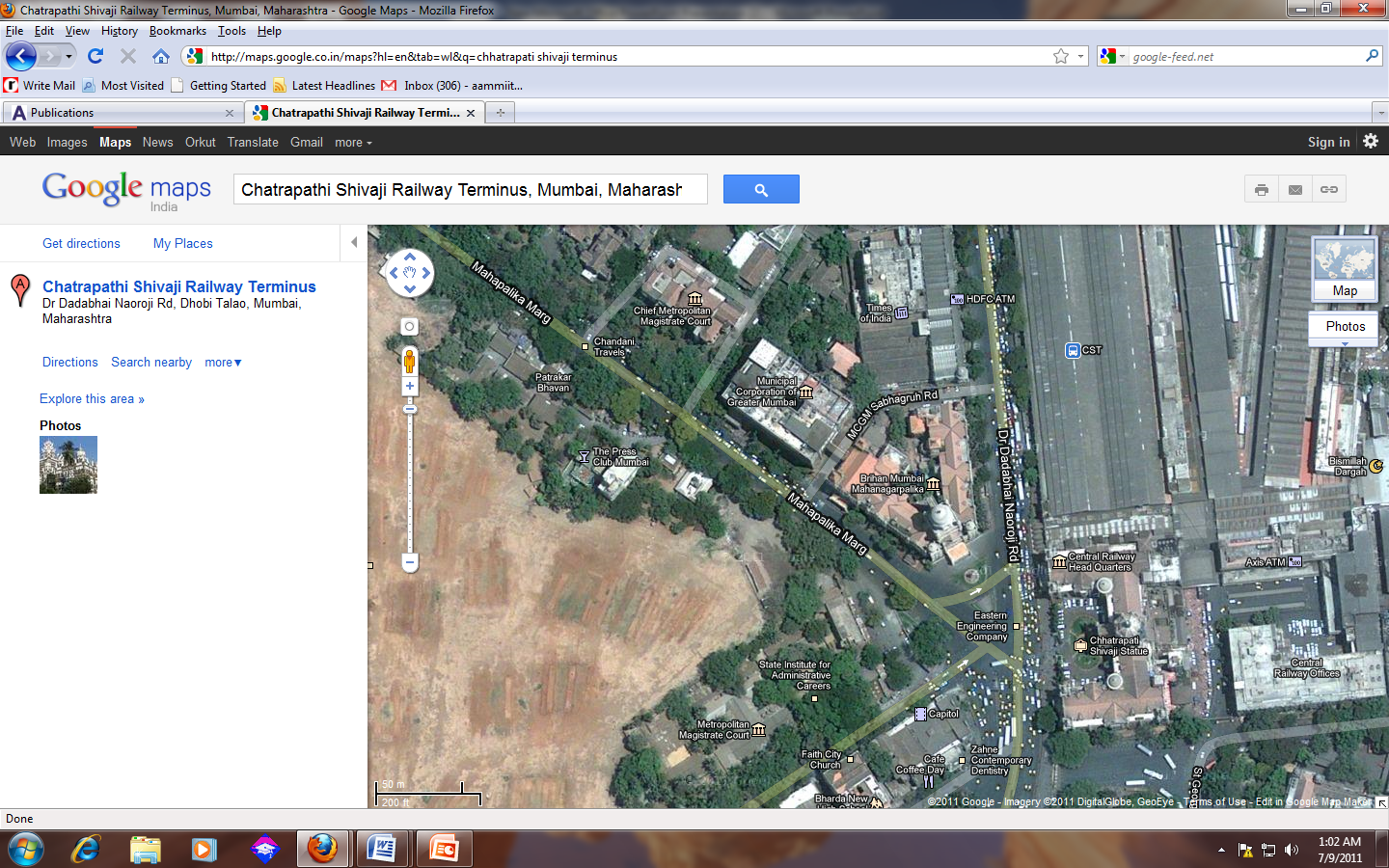 SITE B
SITE A
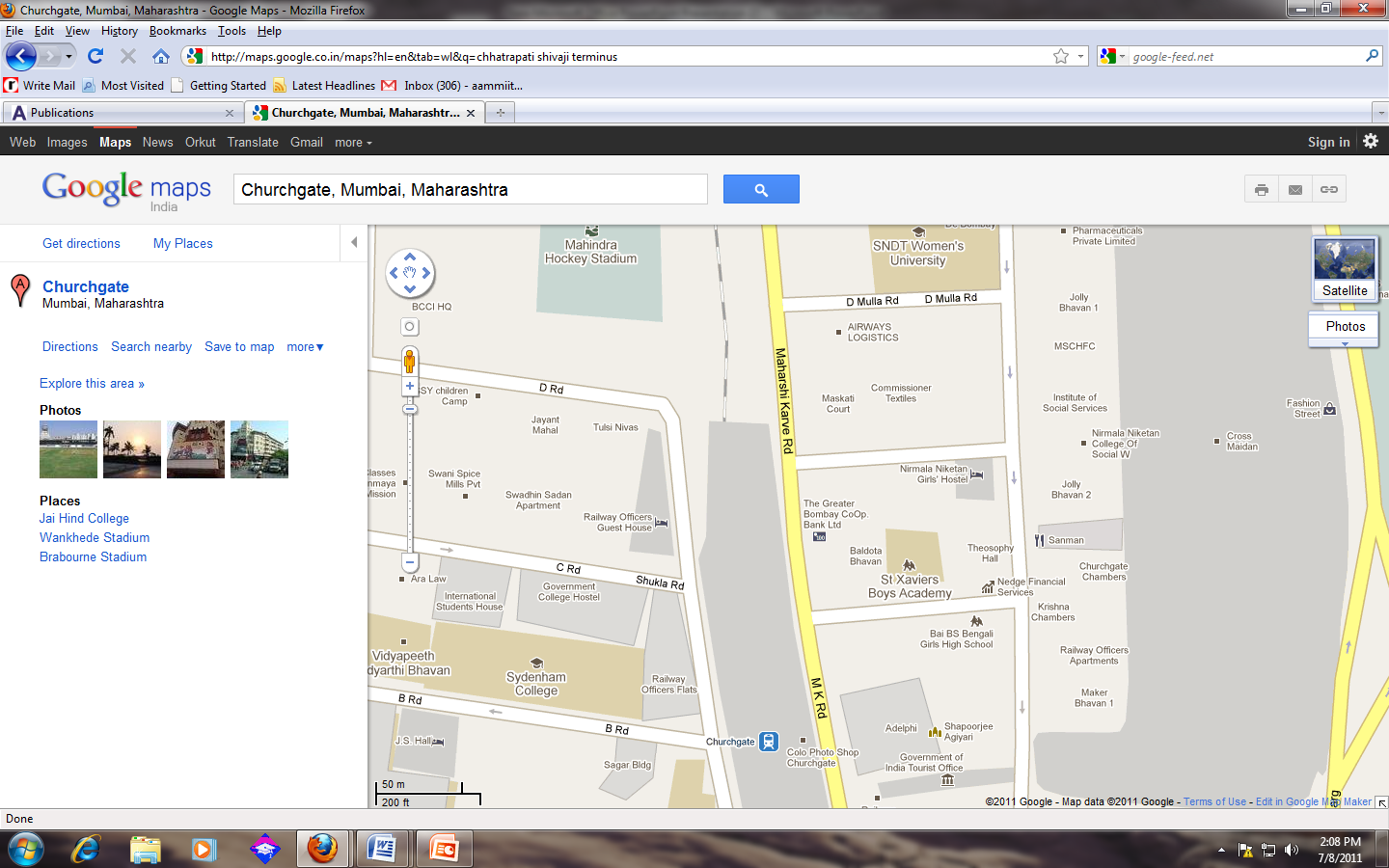 SITE-C
Churchgate STATION
SITE-C: Near subway connecting to Churchgate Station, next to MASKATI Court Building  (near central excise and customs office),bus has to be stopped by waving, reaches from TIFR in 20-25  min.
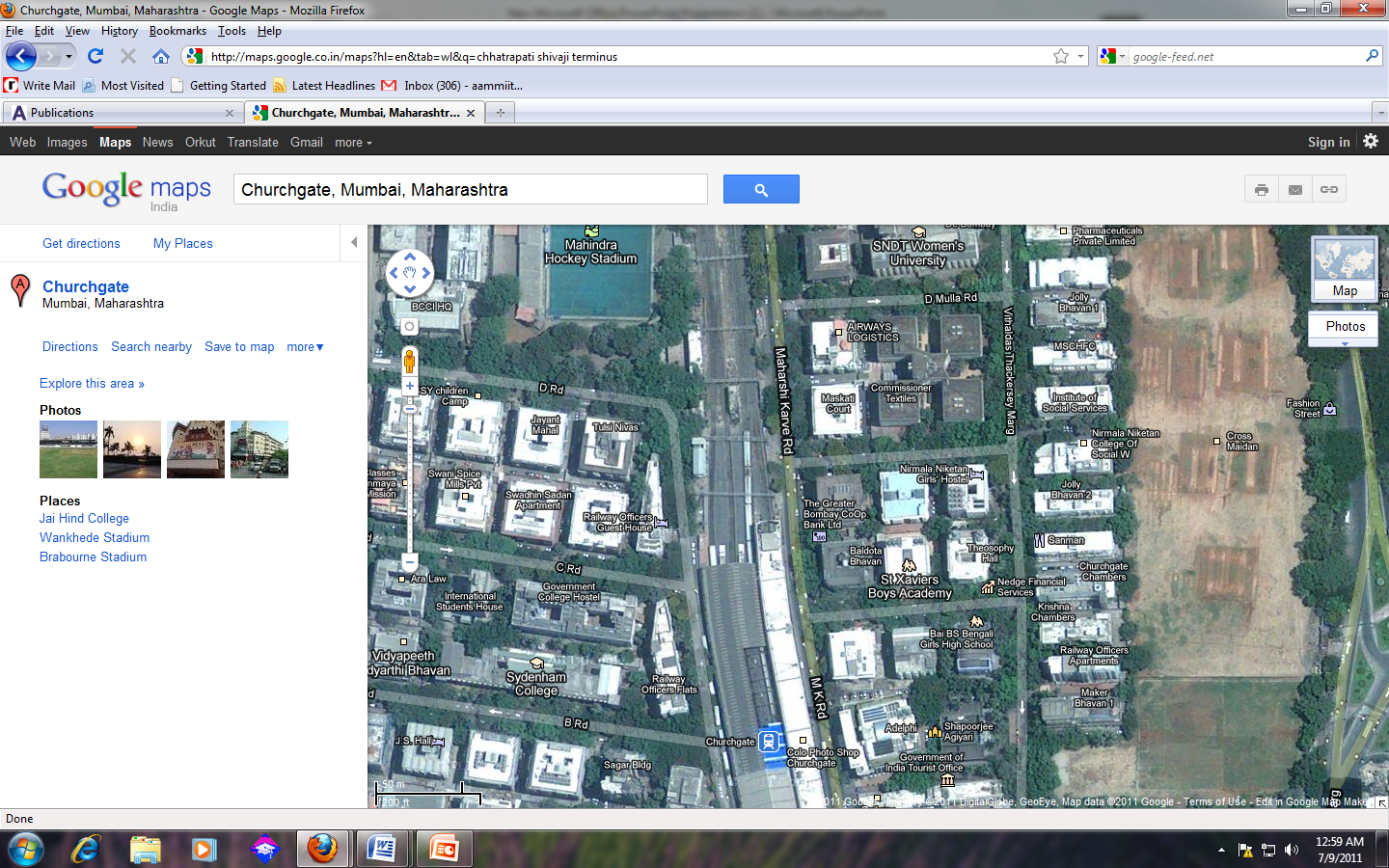 SITE-C
IMPORTANT: PLEASE REMEMBER TO CARRY YOUR INSTITUTE ID CARDS FOR YOUR OWN CONVENIENCE AT THE SECURITY GATE.